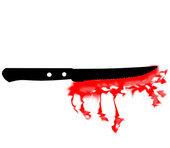 Forensic Serologist
Job Description: Serology is defined as the identification of biological fluids such as blood, semen, and saliva on articles of evidence recovered from crime scenes. Analyzes body fluids, mainly focusing on blood, and trial and testimony preparation.
Requirements
The training phase:
extensive reading of pertinent literature 
practical exercises
moot court proceedings. 
Supervised casework phase: 
implemented to ensure competency prior to conducting independent casework.
The basic requirements for the position are
a bachelor’s degree in a natural science such as biology or chemistry
Coursework in 
biochemistry
molecular biology
genetics
statistics
Employment opportunities can be found in state and local governments or federal institutions such as the Federal Bureau of Investigation (FBI) (http://www.fbi.gov).
Sources
http://www.forensic-medecine.info/forensic-serology.html 
http://www.microbiologycareers.org/content/documents/Whitmanpdf